ABE
Alternative Behavior Educator
Electronic Behavior Data Management System
Schools Currently Using ABE 2016-2017
2016-2017 ABE Contacts
* Isaac Bear and WECH are currently in a trial Subscription
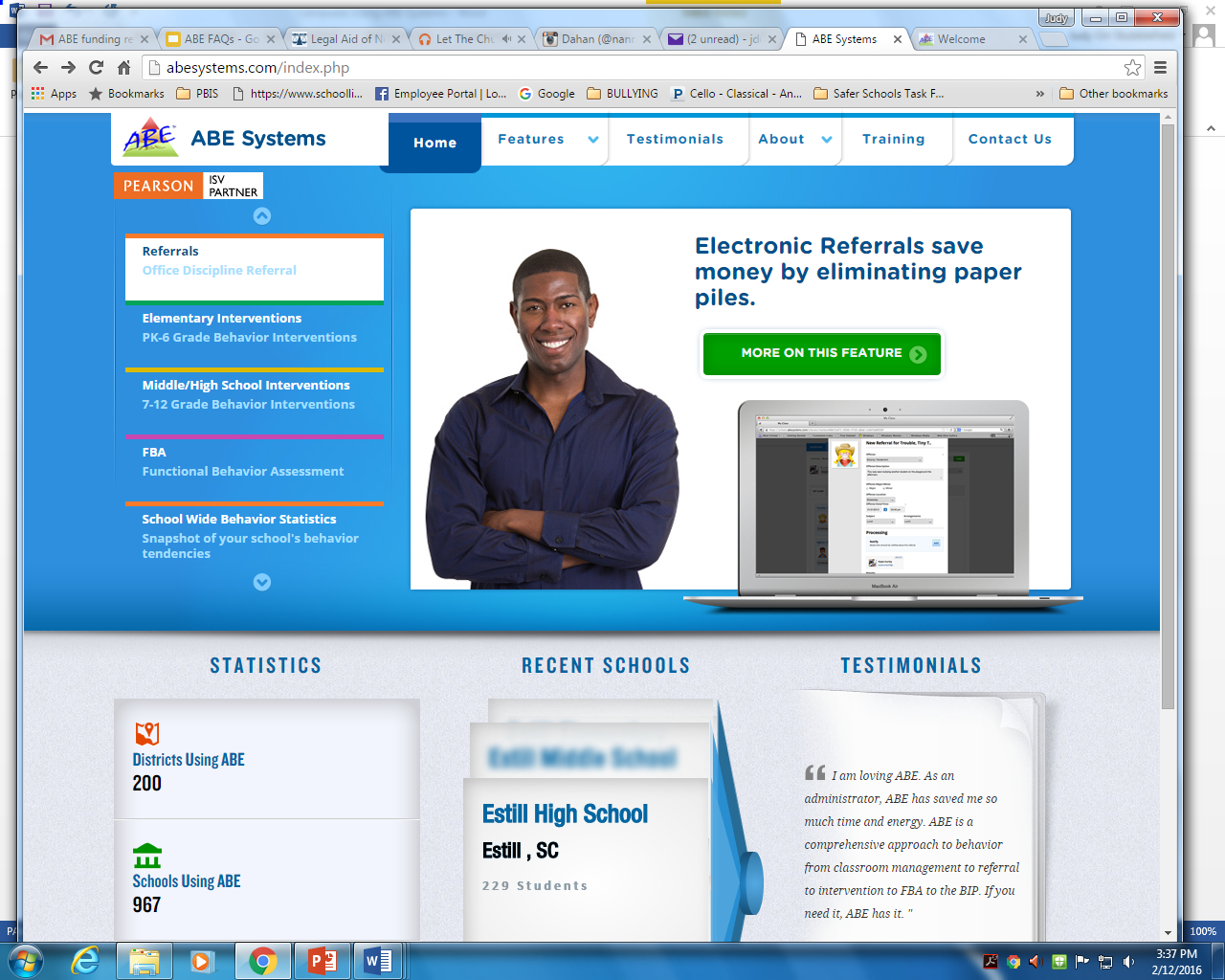 What is ABE?
ABE is an electronic behavior data management system that collects district-wide data necessary for vertical reporting. Automated graphs provide detailed data revealing problematic areas and areas of improvement.  
We are able to gain more control with the ability to track statistics on individual schools across the district. 
By using ABE, we are able to demonstrate the high priority placed on behavior and social education.
District Statistics
What we get to see!
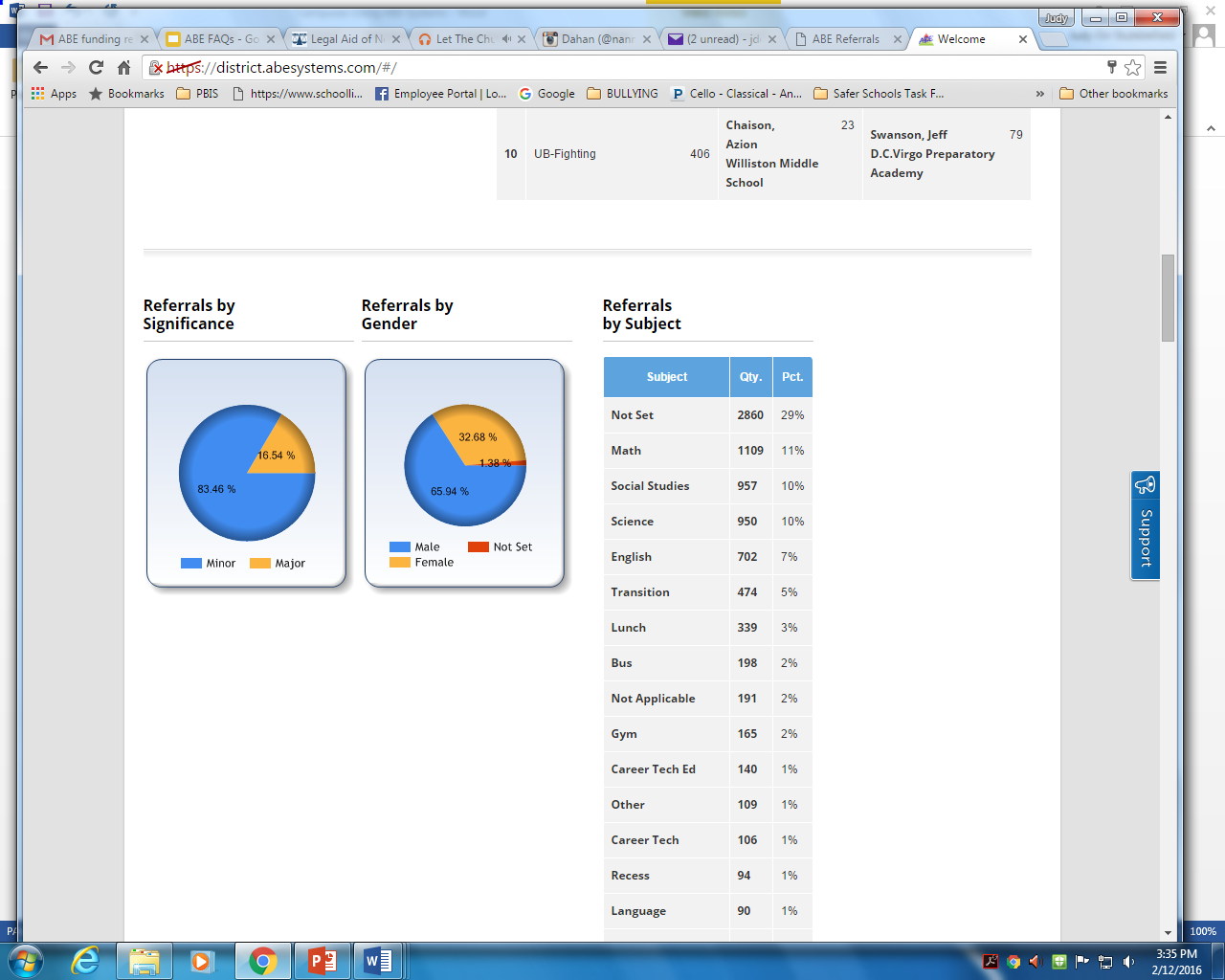 Features
Electronic Referrals
Elementary,Middle/High School Interventions
School Wide Behavior Statistics
Behavioral Exchange Game
My Classroom
Functional Behavior Assessment and BIPs
Parent Portal
Supports communication between Admin and Staff on current action on student behaviors
Referrals can be made to Counselors.
Interventions/Modules are interactive or on paper
Daily updates available to view entire district Students to gain points for positive behaviors
Behaviors of allstudents in classes viewed in one glimpse
Automatically populated BIPs from FBA
Parent letters generated after interventions are completed.
Quick Snapshot
Paperless system keeps Referrals, Interventions, FBA, and Notes connected to the student by keeping essential files organized and easily accessible.
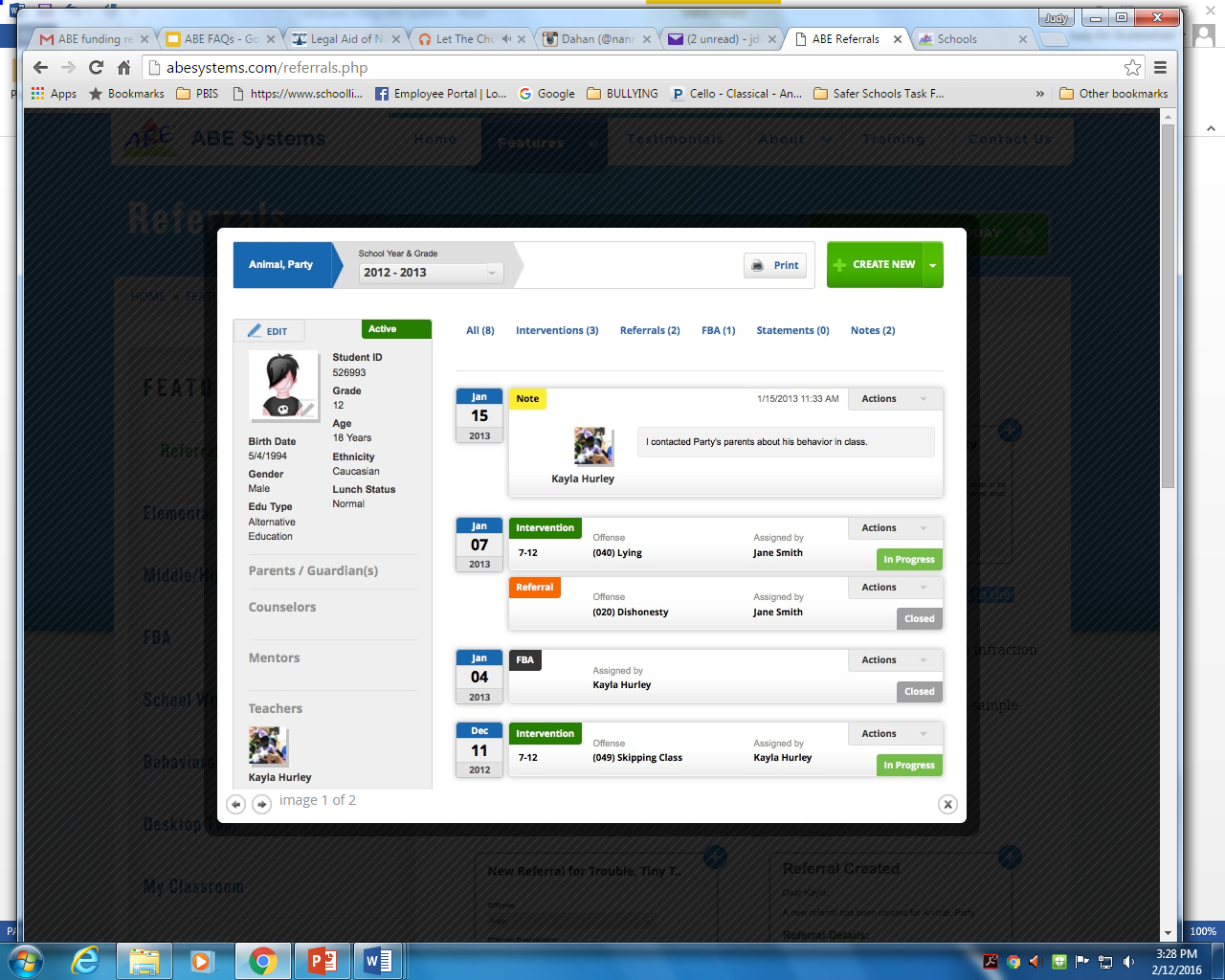 Current Use
Used in all middle and high-schools, four elementary schools and it is being used at J.C. Roe Center and the Career Readiness Center/Mosley.
Allows for the managing of anecdotal data that can not be entered into PS.
Provides a view of the number and types of referrals made by individual teachers to support assessing needs for professional development.
Allows teachers to document behavior occurring in class that does not rise to the level of an office referral so that more specific data can be provided for parent conferences.
Training Site
Log In To:   school.abesystems.com
Username: train717
PW: abe
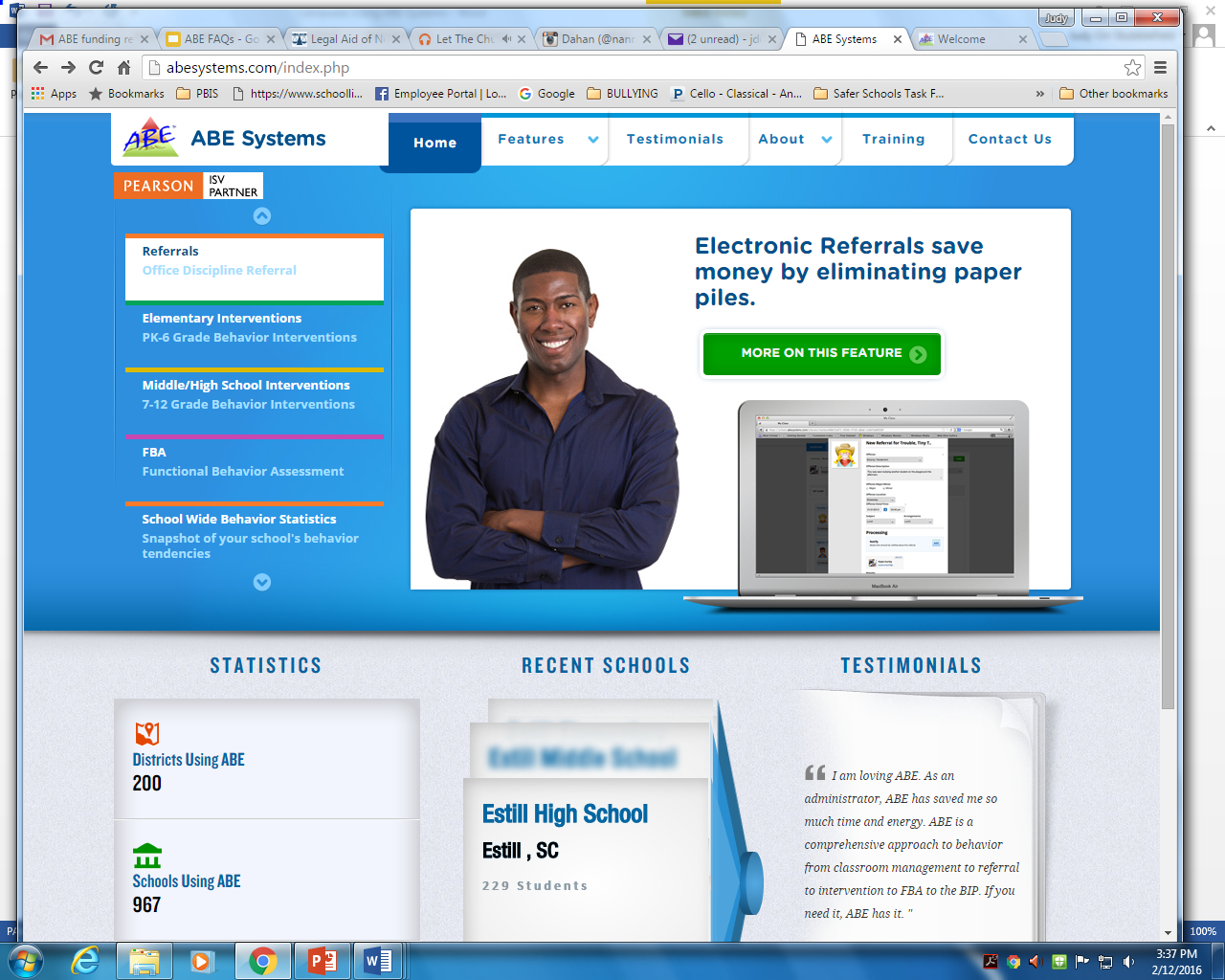 ADVANCED ABE
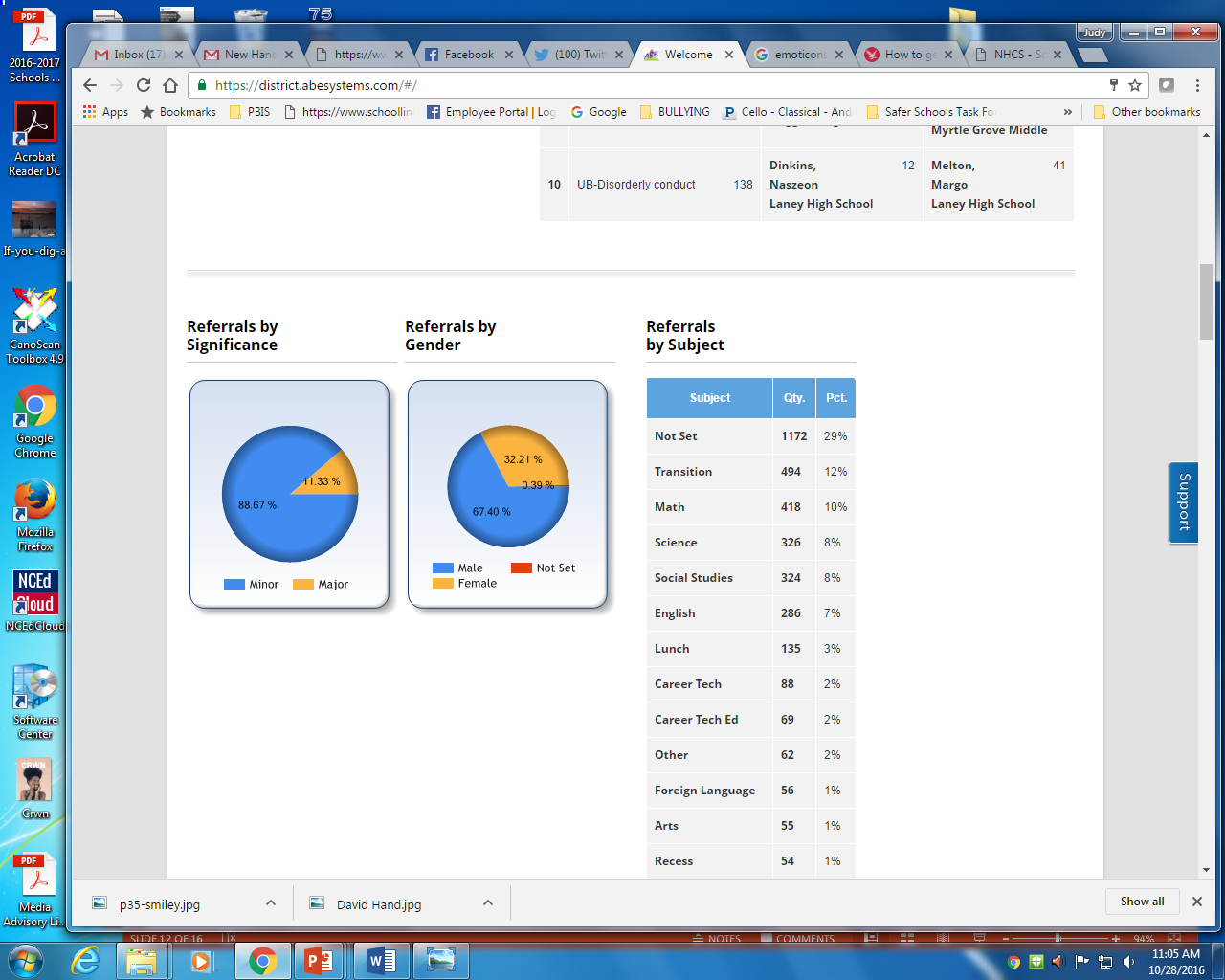 DISTRICT VIEW
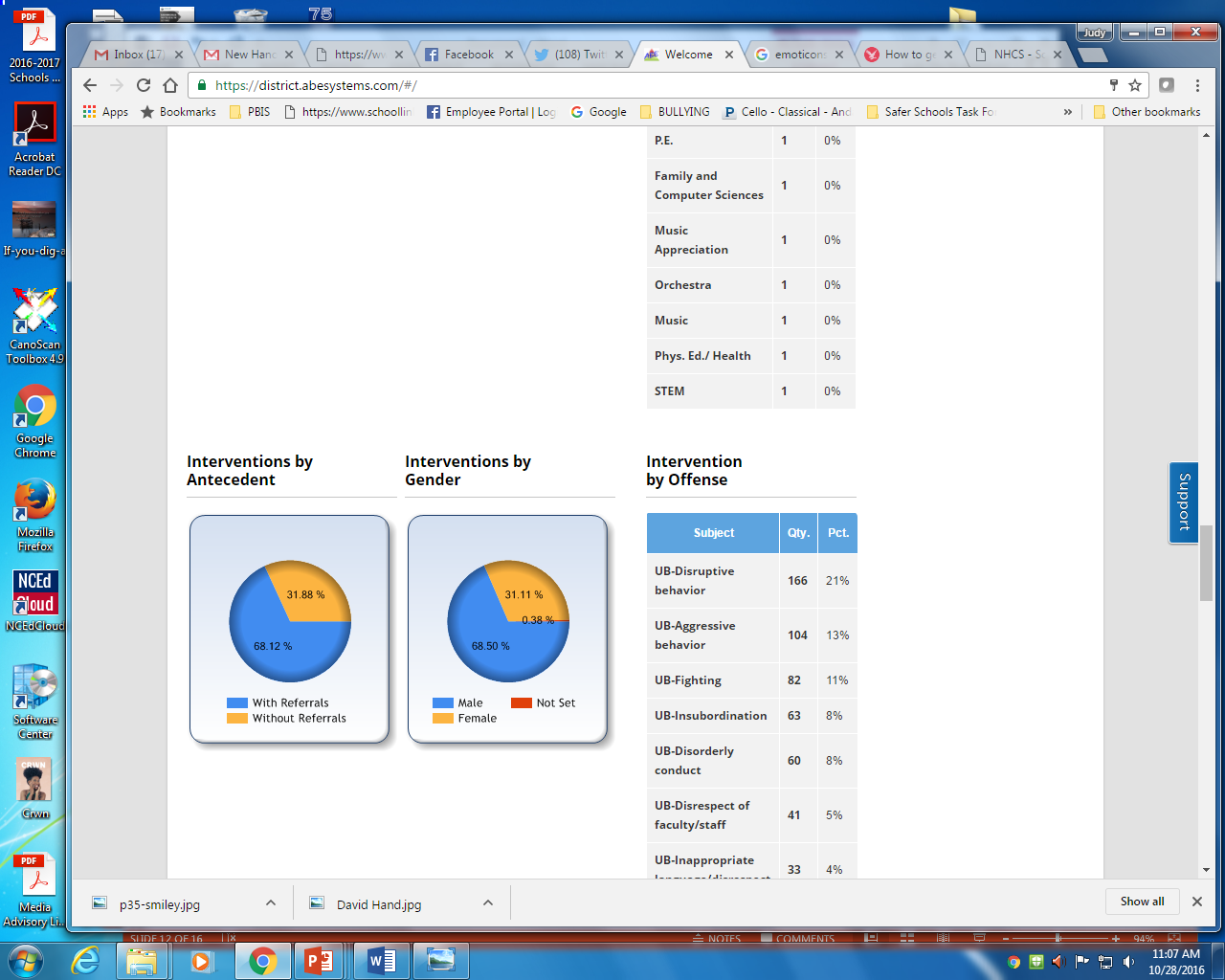 Impact on Data
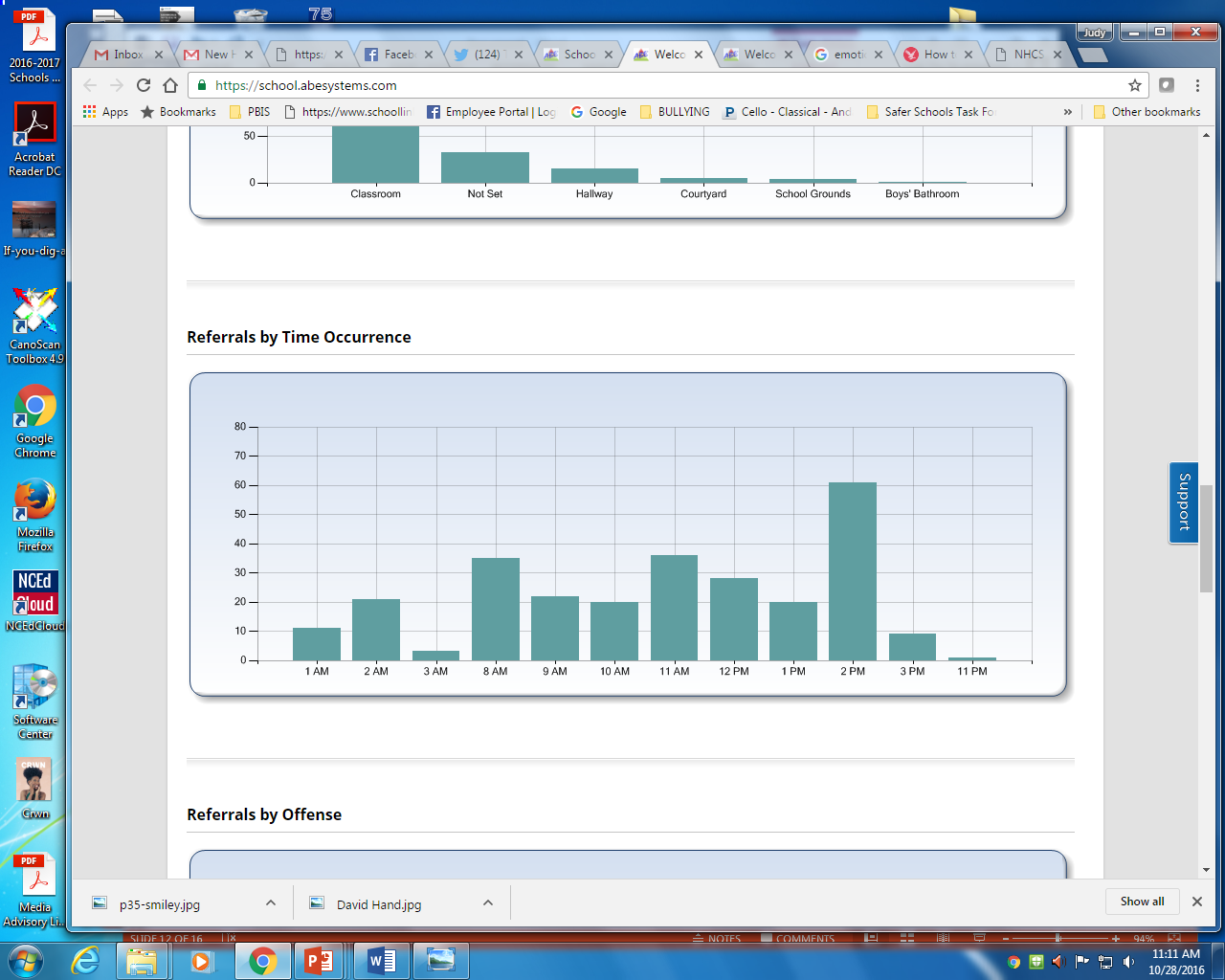 Incorrect
Entries!!!!
Update
Do not “un-archive”- this keeps old ID numbers in play and will interfere with future system uploads
If you “merge” student records it will update from the original timestamp on all of the Notes.
“Support” tab – great resource
There will be some Admin who will be designated to “delete” error referrals
Future ABE
CMS hired a lobbyist to negotiate for PS access statewide –meeting set for 11/7
ABE 2.0 Beta version now being worked on for Spring release
Class referrals will change to “Actions”
Will pull schedules into teacher’s classes
Notes will have emoticons 

Parent Icon to be added for immediate notifications to parents
Behavior Modules will be update to HTML for use on iPads
Multiple new modules are being added
Vol I – Vol II
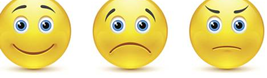 More to come in 2.0
Perfect Forms
will allow docs to be uploaded and the customization of creating docs

FBA and BIP 
will align with MTSS
School Safety Features 
Student ID System
Transportation
Hall monitoring
Attendance
Currently used in test markets Balt./Phil.
For Assistance
Contact your campus ISS Coordinator or Assistant Principal
If you are a campus that is new to using ABE, contact Student Support for:                                              Judy Stubblefield -910-254-4209 or Sherry Pinto -910-254-4188